Welcome to the  P233Q Family
Highlights for incoming students
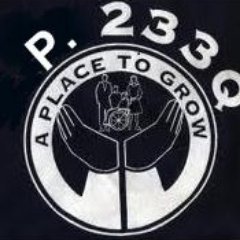 History
P233Q was established in the 1970’s
We are a specialized school serving students with disabilities located within District 75.
We serve students ranging in grades K through age 21 and have 9 different “site” locations.
P233Q consists of 3 elementary schools, 3 middles schools and 3 high schools.
We have over 500 students in a variety of different classroom settings (12:1:4, 6:1:1, 8:1:1, 12:1:1 and inclusion)
P233Q specializes in providing services based off of student’s individualized Education Plan including related services, PBIS interventions, IEP accommodations, parent trainings and much more.
P233Q’s Mission and Vision
We are a ROAR school!GO lions!!!
We believe all students learn best in a respectful, supportive environment where they take ownership of their work, always feel safe and there is a shared responsibility for success.
Locations: We have 9 locations throughout Queens, NY
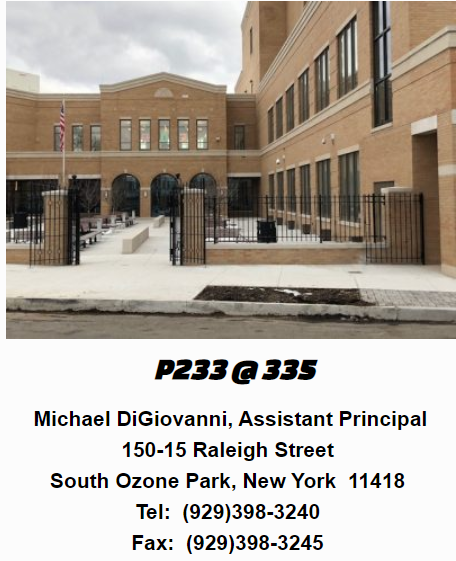 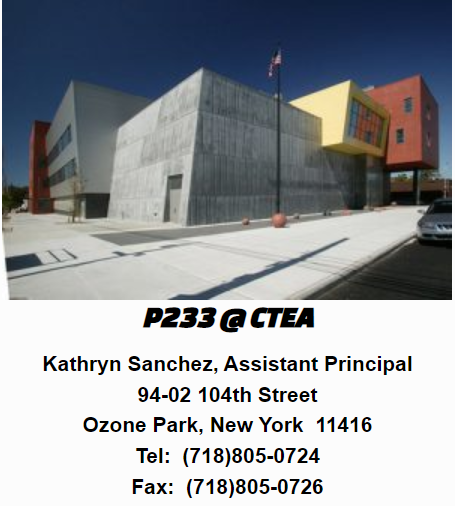 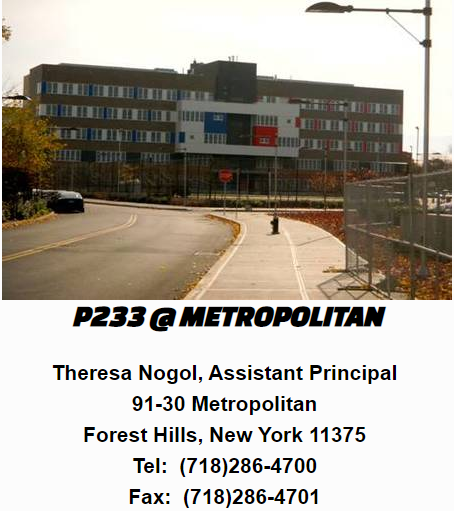 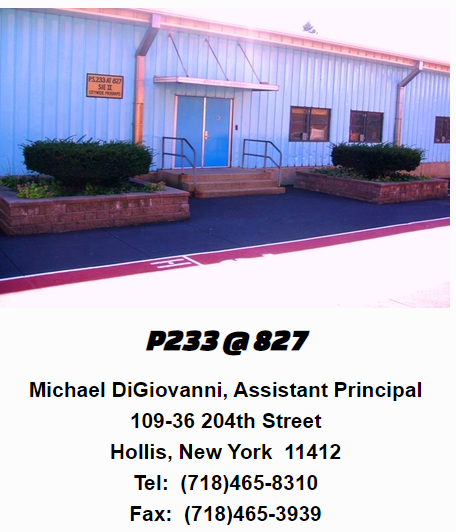 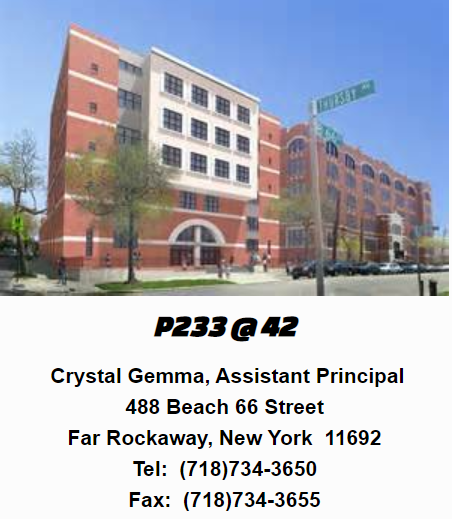 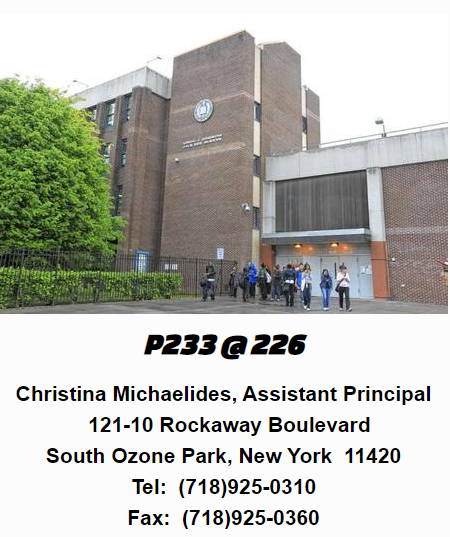 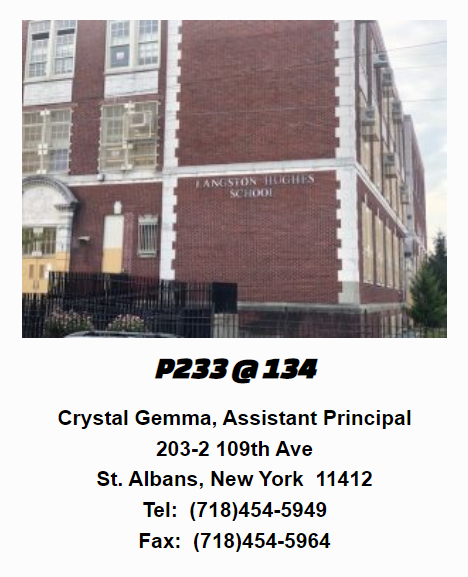 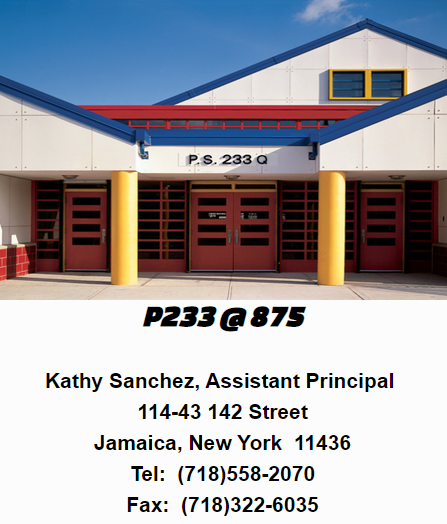 Elementary Sites and Services
P233Q offers a variety of different program and curriculums for our elementary aged students (Grades K-5). 

Our elementary schools consist of 6:1:1, 8:1:1 and 12:1:1 classroom ratios, both standardized and alternate.

Students are provided all services identified on their IEP including speech and language therapy, Occupational Therapy, Physical Therapy, Counseling, Hearing Services and Vision Services.

Some of the educational extras offered at our sites are Dance/Movement, Music, Cooking,  Adaptive Physical education, and Creative Arts (site specific).
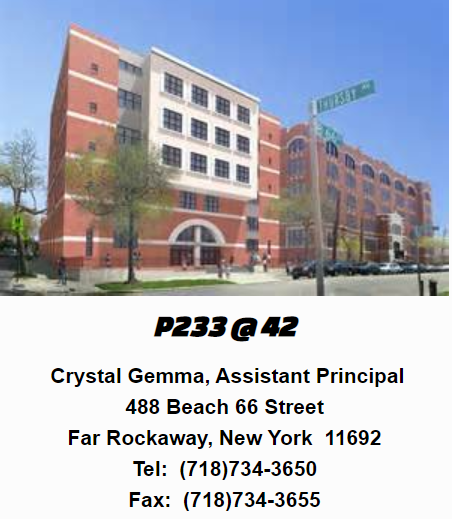 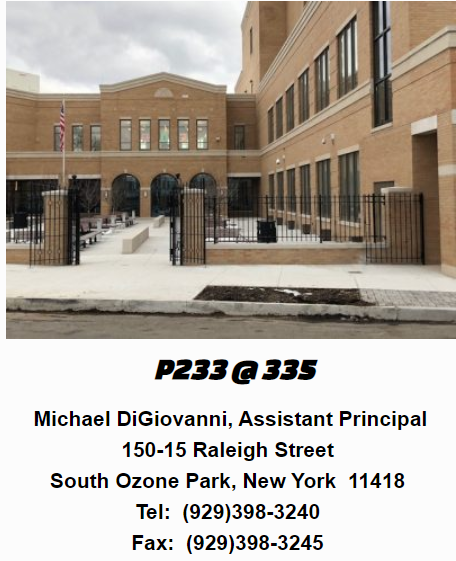 Elementary Curriculums and Programs
Social Emotional Learning: Rethink and PBIS
Middle School Sites and Programs
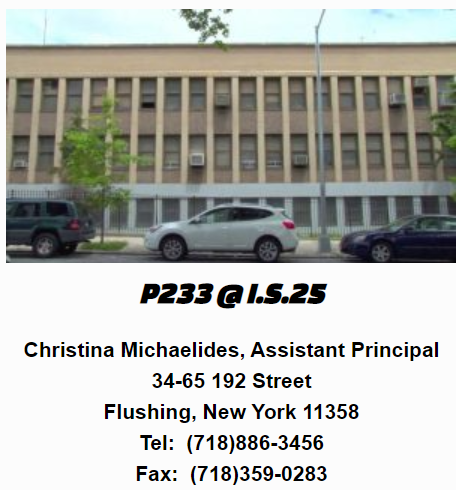 P233Q offers a variety of different program and curriculums for our Middle school aged students (Grades 6-8). 


Our Middle schools consist of 6:1:1 and 12:1:4 classroom ratios.


Students are provided all services identified on their IEP including speech and language therapy, Occupational Therapy, Physical Therapy, Counseling, Hearing Services and Vision Services.
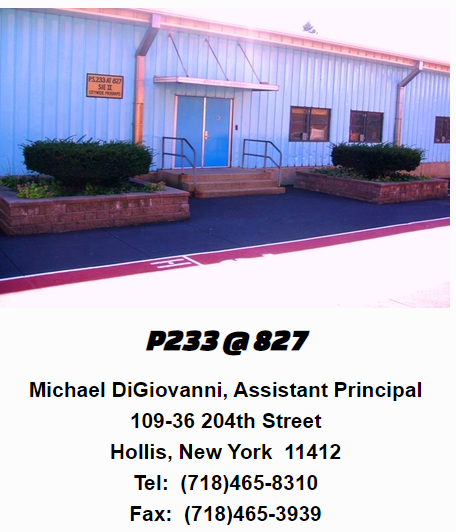 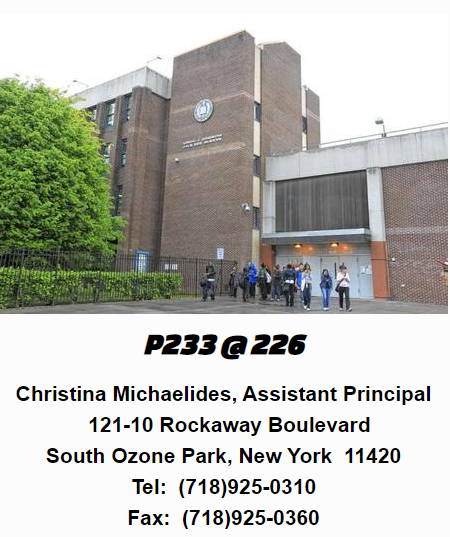 Middle School Curriculums and Programs
Social Emotional Learning: Rethink and PBIS
High School Sites and Programs
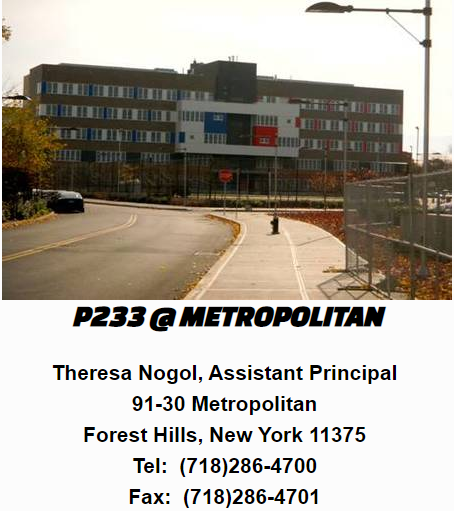 P233Q offers a variety of different program and curriculums for our High School aged students (Grades 9 – age 21). 

Our High Schools consist of 6:1:1, 12:1:4, 12:1:1 and inclusion programs.

Students are provided all services identified on their IEP including speech and language therapy, Occupational Therapy, Physical Therapy, Counseling, Hearing Services and Vision Services.

Some of the educational extras offered at our sites are Cooking shop, print shop, school counsel, Library services, and more(site specific). Our over 18 students have the opportunity to participate in job site programs and career trainings.
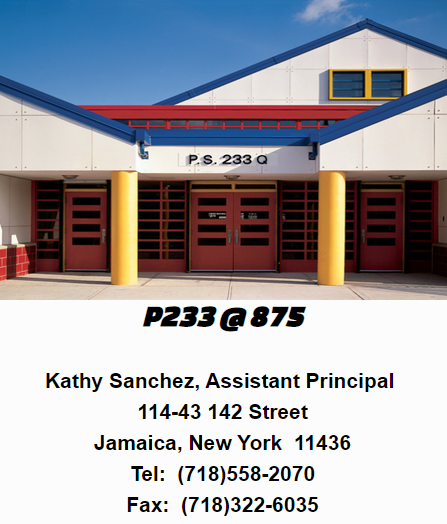 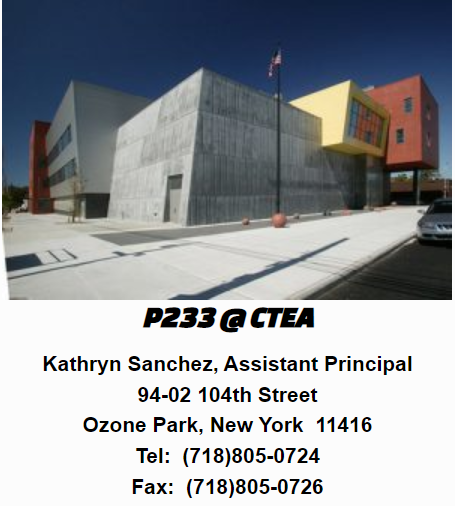 High School Curriculums and Programs
Social Emotional Learning: Rethink and PBIS
Phone conferences can scheduled for more information
Please use the below email list to schedule
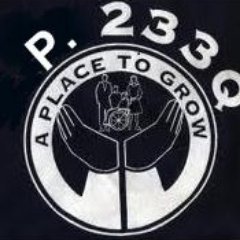 Visit: 
P233q.com 
for more information about our program and services.